Saturday EveningLiturgy
All:	In the name of the Father and of the Son and of the Holy Spirit.  Amen.
	We resolve to be poor, simple, meek, humble, to love being despised and to love one another with great charity.
Leader:	Fear the Lord and give God honour, for the hour of  God’s Judgement has come; let us adore God, who made heaven and earth, the sea and the springs of water.
All:	Great and wonderful are your works, O Lord God Almighty.
	Just and true are all your ways, O King of ages.
	Who shall not fear you, O Lord?And who shall not magnify your name?
	For you alone are good and merciful.
Leader:	Saint Vincent FerrerAll:	Pray for us and bless us
	Saint Michael
All:	We greet you Saint Michaelyou are a mighty Prince.You are our guardian,we ask you to pray to God for us.
	Angels and Saints
All:	Honour and glory to the Angels and Saintswho stand before the Lord.
Saint George Preca
All:	We greet you Holy Founder.You lived the Gospel truth.You are an apostle of faith,we ask you to pray for us.
	Blessed Virgin Mary
All:	We greet you Holy Mary.You are full of grace.You are a Virgin Mother,we ask you to pray for us.
Leader:	Venerable and heavenly Father, from 	your eternal sanctuary, send forth the Paraclete, so that through the Holy Spirit we will be lead forever in knowledge and in charity, through Jesus Christ your Son, who is blessed forever.
All:		Amen.
Hail Queen of Heaven
Hail queen of heav’n, the ocean star,guide of the wand’rer here below.Thrown on life's surge, we claim thy care:Save us from peril and from woe.
Mother of Christ, star of the sea.Pray for the wand’rer, pray for me.
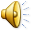 Hail Queen of Heaven
O gentle, chaste and Spotless Maid,We sinners make our prayers through thee.Remind thy Son that has paidthe price of our iniquity.
Virgin most pure. Star of the sea.Pray for the sinner, pray for me.
Hail Queen of Heaven
And while to Him who reigns above,in Godhead One, in Persons three.The source of life, of grace, of love.Homage we pay on bended knee.
Mother and Queen. Star of the sea.Pray for thy children, pray for me.
Used With Permission, Word Of Life International - License No 2095
Leader:	Dearly beloved, we are gathered here today so that together we rejoice with the Blessed Virgin Mary for the great favour she found in the sight of God, and to honour her as she deserves. 
	I therefore invite you to admire her, in her dignity, and for her crown of glory as a Queen and as a Mother - a crown which she merited by the faithful observance of her vocation in the service of God in all her trials.
Leader:	I invite you 
in the name of God the Father who, from eternity chose her to be the true mother of his divine son; 
in the name of God the Son who was not ashamed to become her true natural son, a descendant of Adam; 
and in the name of God the Holy Spirit who chose her to be his unique spouse, and endowed her with all his favours.
All:	O Mary, you had full reason to say that great things were done to you by the Almighty, because you are so great that it seems that God put limit to his power when he chose you to be the Mother of God. 
	You are the wonder of wonders, wonder in the sight of the angels and wonder in the sight of all people, when they consider that God subjected himself to you.
All:	We rejoice with you for this great favour you found before God, and from this, we your children, found peace, happiness and favour. Amen.
Leader:	May Our Lady be with us.
All:	For he who is mighty has done great things for her.
Gospel Reading	John 2:1-12
Reader:	Let us delight brothers, in the person and words of our Redeemer Jesus Christ, our true shepherd and Saviour.
Gospel Reading	John 2:1-12
Reader:	These are verses 25-34 of chapter 6 from the Gospel of our Lord Jesus Christ according to St Matthew.

All:	Praised be our Lord Jesus Christ.
The Angelus
Leader:	The Angel of the Lord declared to Mary
All:	And she conceived of the Holy Spirit.
Leader:	Hail Mary, full of grace, the Lord is with you; blessed are you among women and blessed is the fruit of thy womb, Jesus. 
All:	Holy Mary, Mother of God, pray for us sinners, now and at the hour ofour death. Amen.
The Angelus
Leader:	Behold the handmaid of the Lord:
All:	Be it done unto me according to Your word.
Leader:	Hail Mary, full of grace, the Lord is with you; blessed are you among women and blessed is the fruit of thy womb, Jesus. 
All:	Holy Mary, Mother of God, pray for us sinners, now and at the hour ofour death. Amen.
The Angelus
Leader:	And the Word was made Flesh:
All:	And dwelt among us. 
Leader:	Hail Mary, full of grace, the Lord is with you; blessed are you among women and blessed is the fruit of thy womb, Jesus. 
All:	Holy Mary, Mother of God, pray for us sinners, now and at the hour ofour death. Amen.
The Angelus
Leader:	Pray for us, O Holy Mother of God,
All:	that we may be made worthy of the promises of Christ.
The Angelus
Let us pray:
All:	Pour forth, we beseech You, O Lord, Your grace into our hearts; that we, to whom the incarnation of Christ, Your Son, was made known by the message of an angel, may by His Passion and Cross be brought to the glory of His Resurrection, through the same Christ Our Lord. Amen.
Conference 1The true devotion to the Blessed Virgin Mary
Reader:	Dearly beloved,it is my delight to talk to you about the Blessed Virgin Mary.
	As a subject for my short talk, it has been assigned to me to speak about the true devotion to the Blessed Virgin. We say true devotion, because many are deceived in their devotion to her, thinking that they may do what they like, even sin, and Mary will save them.
Conference 1The true devotion to the Blessed Virgin Mary
Reader:	It is true that the true devotion to Mary is one of the marks of predestination as she herself, enlightened by the Holy Spirit proclaimed, 
	“All generations shall call me blessed". 
	By “all generations” is here meant all those who are to be saved.
Conference 1The true devotion to the Blessed Virgin Mary
Reader:	The saints who were truly devoted to Mary teach us that the true devotion consists  in imitating her in her virtues, especially that of humility, and that we have recourse to her in all our needs, both spiritual and temporal.
	I conclude by encouraging you to practice with perseverance in this true devotion to our Holy Mother Mary.
All:	Rejoice, O Virgin Mary,for you have found favour before God. You who believed the words of the Archangel Gabriel. While a virgin, you brought forth a son, God made man, and after childbirth, you remained a pure virgin. O Mother of God intercede for us.
Conference 2The Divine Motherhood of the Blessed Virgin Mary
Reader: 	Dearly beloved,
	it is my delight to talk to you about the Blessed Virgin Mary. 
	As a subject for my short talk it has been assigned to me to speak about the Divine Motherhood of the Blessed Virgin Mary; which means that she is the true mother of the Son of God, true God from true God.
Conference 2The Divine Motherhood of the Blessed Virgin Mary
Reader: 	He whom she conceived by the power of the Holy Spirit, has two natures - human and divine. Mary therefore, in the proper sense is the true Mother of God.
	Who can reach such a great state as this -  to be the Mother of God? Who can comprehend such a dignity?
Conference 2The Divine Motherhood of the Blessed Virgin Mary
Reader: 	The Angels themselves wonder and bow their heads when they consider that God humbled himself before one of his creatures as a son towards his mother.
	Mary is therefore the Mother of God, and for this reason God exalted her to such a dignity that, in a way, God could not lift her to a greater dignity.
Conference 2The Divine Motherhood of the Blessed Virgin Mary
Reader: 	It is impossible therefore, that those who recognise the greatness of Mary, will refuse to venerate her and seek her intercession in their needs.
	I conclude by encouraging you to rejoice in the great favours bestowed on Mary and from which we are also sharing.
All:	Rejoice, O Virgin Mary,for you have found favour before God. You who believed the words of the Archangel Gabriel. While a virgin, you brought forth a son, God made man, and after childbirth, you remained a pure virgin. O Mother of God intercede for us.
Conference 3The Immaculate Conception of the Blessed Virgin Mary
Reader: 	Dearly beloved, it is my delight to talk to you about the Blessed Virgin Mary.
	As a subject for my short talk it has been assigned to me to speak about the Immaculate Conception of the Blessed Virgin Mary.
Conference 3The Immaculate Conception of the Blessed Virgin Mary
Reader: 	Despite being conceived from a human father and a human mother, Mary  was exempted from the common guilt of the descendants of Adam, who, through his disobedience made all humanity the children of God's anger.
Conference 3The Immaculate Conception of the Blessed Virgin Mary
Reader: 	This privilege is so dear to the heart of Mary. In one of the apparitions at Lourdes, St. Bernadette Soubirous asked the Mother of God her name. Mary, lifting her eyes towards heaven answered: 
	“I am the Immaculate Conception”.
Conference 3The Immaculate Conception of the Blessed Virgin Mary
Reader: 	Mary has also showed her power and love to this special privilege by the diffusion of the 'Miraculous Medal' designed and ordered by herself and which it bears the inscription: 
“O Mary conceived without original sin, pray for us who have recourse to you”.
Conference 3The Immaculate Conception of the Blessed Virgin Mary
Reader: 	In her Immaculate Conception Mary received the blessings of the most Holy Trinity. God the Father blessed her and chose her as his true Daughter; God the Son blessed her and chose her as his true Mother and God the Holy Spirit chose her as his unique Spouse for the generation of the Son of God as man.
Conference 3The Immaculate Conception of the Blessed Virgin Mary
Reader: 	If Mary was not exempt from the stain of original sin, Satan would have prided himself in having for some time as his subject, she, who was to become the Mother of God.
	Who can imagine that Satan would be granted this honour to say that Mary, the Mother of God, was for some time his slave?
Conference 3The Immaculate Conception of the Blessed Virgin Mary
Reader: 	I conclude by encouraging you to call often to her by this special prayer: 
	“O Mary conceived without original sin, pray for us who have recourse to you”.
All:	Rejoice, O Virgin Mary,for you have found favour before God. You who believed the words of the Archangel Gabriel. While a virgin, you brought forth a son, God made man, and after childbirth, you remained a pure virgin. O Mother of God intercede for us.
Conference 4The Birth of the Blessed Virgin Mary
Reader: 	Dearly beloved,it is my delight to talk to you about the Blessed Virgin Mary.
	As a subject for my short talk it has been assigned to me to speak about the birth of the Blessed Virgin Mary, who, after nine months enclosed in the holy womb of her mother, blessed Anne, appeared to the light of the world so as to be the mother of the true light, Jesus Christ.
Conference 4The Birth of the Blessed Virgin Mary
Reader: 	Her birth was the cause of joy for everybody. The angels rejoiced because they see in her the Mother of their Lord; her parents Joachim and Anne, relatives and friends and the whole world also rejoiced because the Mother of the Saviour was born.
Conference 4The Birth of the Blessed Virgin Mary
Reader: 	This child, wrapped in swaddling clothes was born to become Queen of Heaven where she would reign after living through long sufferings in this world.
She was born to lead a life totally consecrated to God as a true and faithful servant ready to submit always to God’s will.
Conference 4The Birth of the Blessed Virgin Mary
Reader: 	Her Parents gave her the name of Mary, a name that was to be for all mankind a source of light and power and a glory to her.
	I conclude by encouraging you to pronounce often this name Mary which, serves as a shield against all our enemies, both spiritual and temporal.
All:	Rejoice, O Virgin Mary,for you have found favour before God. You who believed the words of the Archangel Gabriel. While a virgin, you brought forth a son, God made man, and after childbirth, you remained a pure virgin. O Mother of God intercede for us.
Conference 5
The Annunciation of the Blessed Virgin Mary
Reader: 	Dearly beloved,it is my delight to talk to you about the Blessed Virgin Mary.
	As a subject for my short talk it has been assigned to me to speak about the Annunciation of the Blessed Virgin Mary.
Conference 5
The Annunciation of the Blessed Virgin Mary
Reader: 	When it was the time that the Messiah had to come into the world, the Angel Gabriel, one of the seven holy spirits who serve before the Lord, appeared to Mary to tell her about her great mission to become the Mother of the Messiah.
Conference 5
The Annunciation of the Blessed Virgin Mary
Reader: 	When God chose Mary to be the Mother of his Son, it seemed that God laid down a limit to his power. 
	It is true that God has done great things for her. It is also true that Mary more than all the Angels and all humanity had reason to thank God who had loved her, honoured her and glorified her so much.
Conference 5
The Annunciation of the Blessed Virgin Mary
Reader: 	When Mary heard the angel’s news that she is to become a mother, she was at first disturbed; so dear to her was her virginity; but the Angel assured her that although she would become a mother she would still remain a virgin, because she was to conceive not through a man, but by the power of the Holy Spirit.
Conference 5
The Annunciation of the Blessed Virgin Mary
Reader: 	In her acceptance, Mary said to the Angel. 
	"Behold the handmaid of the Lord, be it done according to your word”.
	From that moment the Son of God, through the power of the Holy Spirit became man for us and for our salvation.
Conference 5
The Annunciation of the Blessed Virgin Mary
Reader: 	I conclude by encouraging you to rejoice with Mary in the great favour she found before God, and in rejoicing with her she will undoubtedly be our comfort not in this life but much more in the life to come.
All:	Rejoice, O Virgin Mary,for you have found favour before God. You who believed the words of the Archangel Gabriel. While a virgin, you brought forth a son, God made man, and after childbirth, you remained a pure virgin. O Mother of God intercede for us.
Conference 6The Assumption of the Blessed Virgin Mary
Reader: 	Dearly beloved,it is my delight to talk to you about the Blessed Virgin Mary.
	As a subject for my short talk it has been assigned to me to speak about the Assumption of the Blessed Virgin into heaven.
Conference 6The Assumption of the Blessed Virgin Mary
Reader: 	This means that Mary after fulfilling her vocation and her mission in this world was taken, body and soul to heaven by Angels and there was greeted by her divine Son as she deserved as the Mother of God.
	Many saints say that she did not die because she did not have the stain of original sin and she could not suffer the penalty resulting from it.
Conference 6The Assumption of the Blessed Virgin Mary
Reader: 	Others, however, maintain that she did die so as to be like her beloved Son who actually died on the Cross for our salvation.
	We learn that the Apostles spread out to preach the Gospel to all nations in obedience to Christ's command.
Conference 6The Assumption of the Blessed Virgin Mary
Reader: 	According to tradition, when the time arrived for Mary to leave this world to go to heaven, the Apostles found themselves in Jerusalem. All of them except Thomas, who had not yet arrived listened to her last words, and when, after a time she spoke no more, they laid her with great respect in the tomb.
Conference 6The Assumption of the Blessed Virgin Mary
Reader: 	Thomas arrived shortly afterwards, and he desired to have a last look at the body which, for nine months, had bore the Word of God made flesh. 
	When the tomb was opened, only clothes were found and it was deemed that God would not permit that her body, which served as a temple of his Son, would experience corruption and it was raised to heaven with her soul before the universal resurrection.
Conference 6The Assumption of the Blessed Virgin Mary
Reader: 	This belief was solemnly declared to be an article of faith by His Holiness, Pope Pius XII on 1st November 1950.
	Mary suffered in this world, but now all her sufferings are over and as St. Paul writes, 
	“If we suffer with Christ, we will reign with him”.
Conference 6The Assumption of the Blessed Virgin Mary
Reader: 	Mary therefore who suffered so much with Christ and for Christ is now reigning in heaven as a Queen, as a Lady and as a Mother.
	I conclude by encouraging you, to remember often that the sufferings of this life cannot be compared with the joy and happiness of the life to come.
All:	Rejoice, O Virgin Mary,for you have found favour before God. You who believed the words of the Archangel Gabriel. While a virgin, you brought forth a son, God made man, and after childbirth, you remained a pure virgin. O Mother of God intercede for us.
Conference 7The Crowning of the Blessed Virgin Mary
Reader: 	Dearly beloved,it is my delight to talk to you about the Blessed Virgin Mary.
	As a subject for my short talk it has been assigned to me to speak about the Crowning of the Blessed Virgin Mary as Queen of Heaven and Earth.
Conference 7The Crowning of the Blessed Virgin Mary
Reader: 	When Mary was placed by the Angels on the throne worthy to receive the Holy Mother of God, Jesus as the just judge, placed on her head the crown studded with gems and other precious stones.
	God undoubtedly rewards the good and punishes the wicked, and this right was entrusted to Jesus, God made man.
Conference 7The Crowning of the Blessed Virgin Mary
Reader: 	Mary performed the three duties common to all people, 
duties towards God 
duties towards her neighbour and 
duties towards herself, 
	and it was therefore proper that she should be rewarded for this service by her divine Son.
Conference 7The Crowning of the Blessed Virgin Mary
Reader: 	Jesus in the midst of such joy and glory, on his own and on behalf of all those who were reigning with him in heaven, crowned his divine Mother with a crown of justice, power and glory.
Conference 7The Crowning of the Blessed Virgin Mary
Reader: 	Jesus wanted to repay all her actions, her thoughts, her words, her virtues and her sufferings, and therefore, as a Just judge, he crowned her with a crown proportionate to her merits, and he made her queen of all angels and saints, patriarchs, prophets apostles, martyrs and virgins, and gave her so much power as He has, not only in heaven but also on earth.
Conference 7The Crowning of the Blessed Virgin Mary
Reader: 	Mary is now reigning in Heaven on the right hand of her Divine Son, since, when she was on this earth she suffered so much for him. She is now reigning as a Queen, as a lady and as a mother.
I conclude by encouraging you never to lose trust in this Mother who reigns; with a crown of justice, mercy and power. We are hers and she is ours, given to us by her divine Son, Jesus.
All:	Rejoice, O Virgin Mary,for you have found favour before God. You who believed the words of the Archangel Gabriel. While a virgin, you brought forth a son, God made man, and after childbirth, you remained a pure virgin. O Mother of God intercede for us.
All (sing):	Hail, daughter of God the Father; Hail mother of the Word of God; Hail unique spouse of the Holy Spirit.Virgin Mary, you are truly great, for he who has done great things for you, is the All-powerful One, whose name is awe-inspiring and holy.
Leader: 	Let us Bless the Lord.
All: 	Thanks be to God.
Sunday AfternoonLiturgy
Gospel Reading	John 2:1-12
Reader:	Let us delight brothers, in the person and words of our Redeemer Jesus Christ, our true shepherd and Saviour.
Gospel Reading	John 2:1-12
Reader:	These are verses 25-34 of chapter 6 from the Gospel of our Lord Jesus Christ according to St Matthew.

All:	Praised be our Lord Jesus Christ.
Talk on the significance of the feast
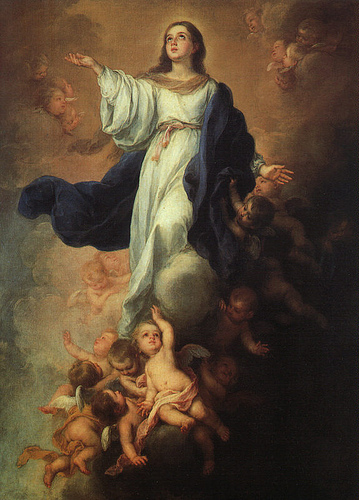 The Assumption
Bartolomé Esteban Murillo1670s, oil on canvas, The Hermitage at St. Petersburg
Canticle of Mary
My soul is filled with joyas I sing to God my saviour:You have looked upon your servantYou have visited your people.
And holy is your name through all generationseverlasting is your mercyto the people you have chosenand holy is your name.
Canticle of Mary
I am lowly as a childbut I know from this day forwardthat my name will be remembered,for all will call me blessed.
And holy is your name through all generationseverlasting is your mercyto the people you have chosenand holy is your name.
Canticle of Mary
I proclaim the power of God,You do marvels for your servants;Though You scatter the proud heartedand destroy the might of princes.
And holy is your name through all generationseverlasting is your mercyto the people you have chosenand holy is your name.
Canticle of Mary
To the hungry You give food,send the rich away empty.In Your mercy You are mindfulof the people You have chosen.
And holy is your name through all generationseverlasting is your mercyto the people you have chosenand holy is your name.
Canticle of Mary
In Your love You now fulfillwhat You promised to Your people.I will praise You, Lord, my Saviour,everlasting is Your mercy.
And holy is your name through all generationseverlasting is your mercyto the people you have chosenand holy is your name.
Used With Permission, Word Of Life International - License No 2095
The Magnificat
My soul proclaims the greatness of the Lord and my spirit exults in God my saviour;
Because he has looked upon his lowly handmaid.Yes, from this day forwardall generations will call me blessed.
For the Almighty has done great things for me. Holy is his name.
The Magnificat
And his mercy reaches from age to agefor those who fear him.
He has shown the power of his arm,he has routed the proud of heart.
He has pulled down princes from their thronesand exalted the lowly.
The hungry he has filled with good things,the rich sent empty away.
The Magnificat
He has come to the help of Israel his servant, mindful of his mercy according to the promise He made to our ancestors to Abrahamand to his descendants for ever. 
Glory be to the Father and to the Son,and to the Holy Spirit.
As it was in the beginning, is now and ever shall be, world without end. Amen.
Rosary: The Glorious Mysteries
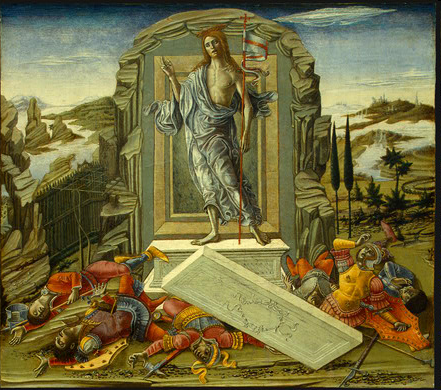 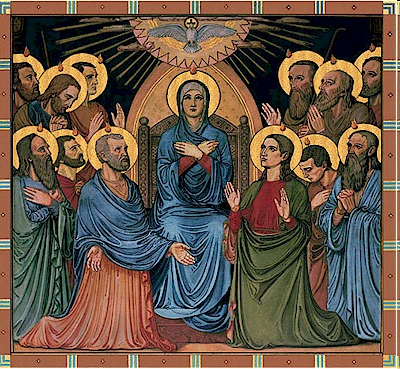 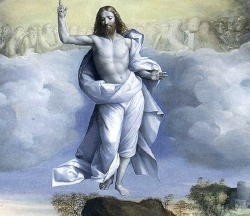 The Resurrection
The descent of the Holy Spirit
The Ascension
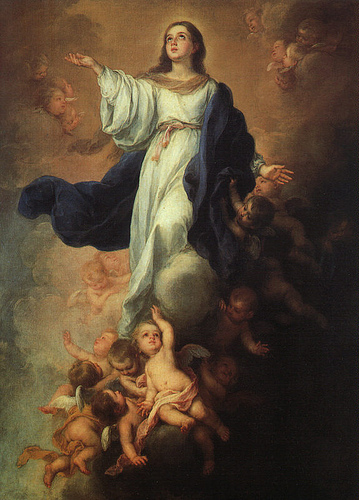 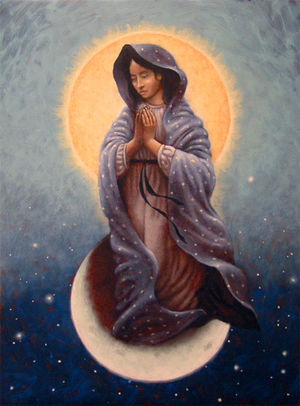 The crowning of
Our Lady
The Assumption
1. The Resurrection
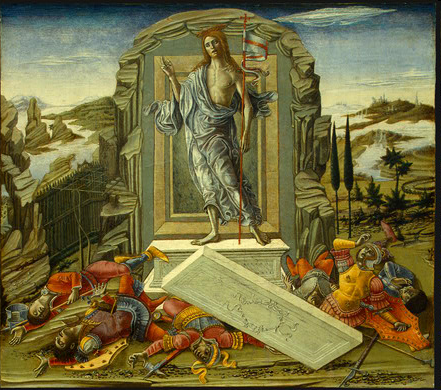 Mary Magdalene and the other Mary came to see the tomb. An angel appeared and said, "Do not be afraid! I know that you are seeking Jesus the crucified. He is not here, for He has been raised just as He said." 
(Matt 28:1-10)
Let us pray
O Blessed Virgin, pray God for us, so that we who have been raised up with Christ may always strive to give preference to heavenly things and not those of this earth.  Amen.
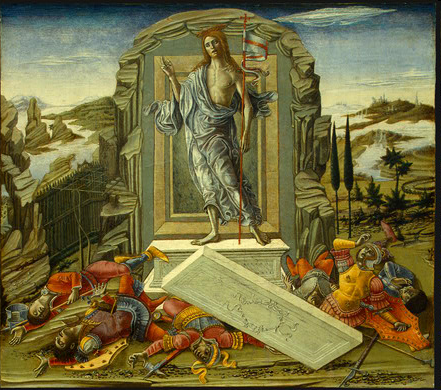 2. The Ascension
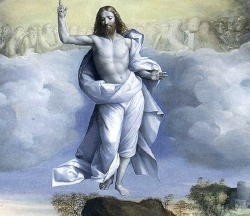 As Jesus blessed them He parted from them and was taken up to heaven.
(Lk 24:44-53)
Let us pray
O Blessed Virgin, pray God for us, that we may prepare ourselves for a holy death so that in the tremendous day of the last judgement we may have no reason to be afraid. Amen.
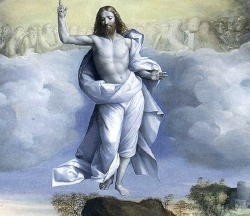 3. The descent of the Holy Spirit
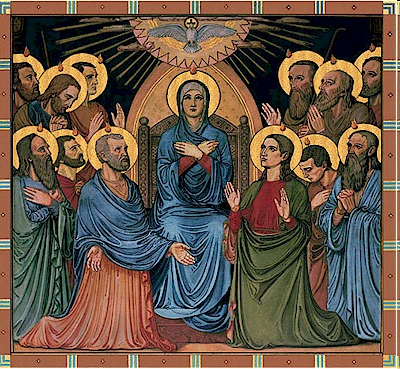 Jesus came and stood in their midst and said to them, "Peace be with you. Receive the Holy Spirit.”
(Jn 14:15-21)
Let us pray
O Blessed Virgin, pray God for us, that we may have the spirit of love, prudence and fortitude and so be perfect in God’s sight.  Amen.
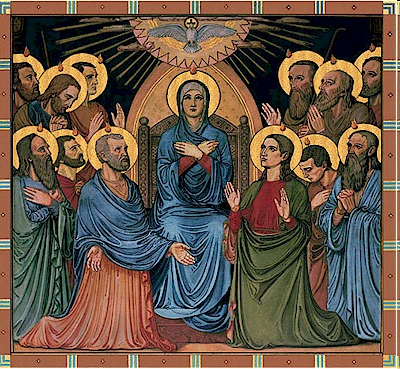 4. The Assumption of Our Lady into Heaven
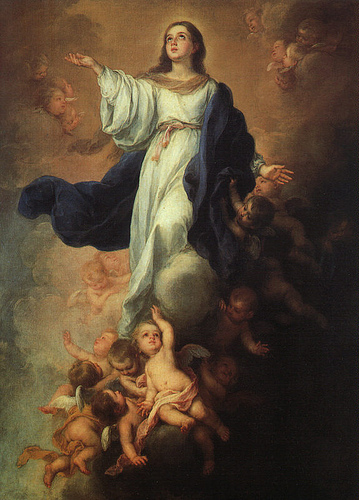 "Finally the Immaculate Virgin, preserved free from all stain of original sin, when the course of her earthly life was finished, was taken up body and soul into heavenly glory." 
(from Munificentissimus Deus (1950)- DS 3903)
Let us pray
O Blessed Virgin, pray God for us, that we may detach ourselves from all worldly things so that our only desire may be to be united with Christ.  Amen.
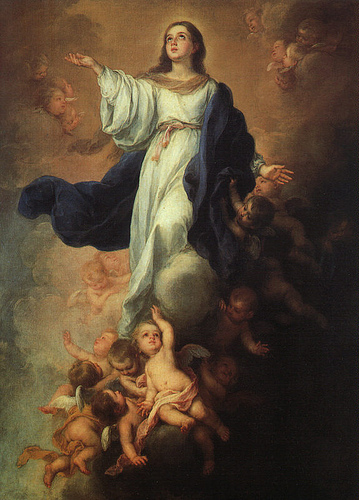 The Assumption
Bartolomé Esteban Murillo1670s, oil on canvas, The Hermitage at St. Petersburg
5. The Crowning of Our Lady as Queen of Heaven and Earth
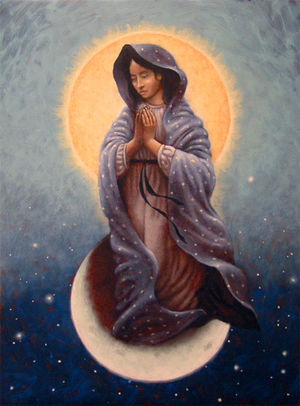 "We believe that the Holy Mother of God, the new Eve, Mother of the Church, continues in heaven to exercise her maternal role on behalf of the members of Christ.“
(from the Solemn Profession of Faith: Credo of the People of God)
Let us pray
O Blessed Virgin, pray God for us, that we may be faithful to God’s law in all things and so merit the crown of eternal glory. Amen.
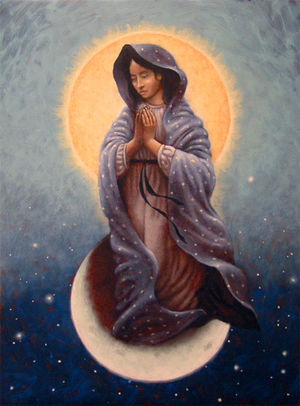 Hail Holy Queen (Salve Regina)
Hail, holy Queen, Mother of mercy. Hail, our life, our sweetness, and our hope! To you do we cry, poor banished children of Eve; To you do we send up our sighs, mourning and weeping in this vale of tears. Turn then, most gracious advocate, your eyes of mercy toward us. And after this our exile show unto us the blessed fruit of your womb, Jesus. O clement, O loving, O sweet Virgin Mary. 
V. Pray for us, O holy Mother of God. R. That we may be made worthy of the promises of Christ.
Prayers for the needs of our Holy Father
Prayer to Our Lady after the Rosary
O Virgin Mother Mary, who has begotten us as your children amidst the sorrows of your gentle soul as you stood by the cross, the altar on which Christ Jesus, God's only begotten Son and the only fruit of your virginal womb, suffered as victim to God the Father for the forgiveness of the sins of all. Do not permit that after our death, as we stand before the just tribunal of this same Jesus your son, that we should be sent away in everlasting curse, but rather that we should be received by God with everlasting blessing into God's joyful dwelling. Amen.
Sayings and quotes on Mary
Mary was raised to the dignity of Mother of God rather for sinners than for the just, since Jesus Christ declares that He came to call not the just, but sinners. 
St Anselm (1033-1109)
Sayings and quotes on Mary
She is truly our Mother; not indeed carnally, but spiritually; of our souls and of our salvation. For she, by giving us Jesus, gave us true life; and afterwards, by offering the life of her Son on Calvary for our salvation, she brought us forth to the life of grace. 
St Alphonsus Liguori (1696-1787)
Sayings and quotes on Mary
We are exceedingly dear to Mary on account of the suffering we cost her. Mothers generally love those children most, the preservation of whose lives has cost them the most suffering. We are those children for whom Mary, in order to obtain for us the life of grace, was obliged to endure the bitter agony of herself offering her beloved Jesus to die before her own eyes, of the most cruel torments.	
St Alphonsus Liguori (1696 - 1787)
Sayings and quotes on Mary
Let us then cast ourselves at the feet of this good Mother, and embracing them, let us not depart until she blesses us, and accepts us for her children. 
St Bernard (1090-1153)
If the Son is a King, the Mother who begot Him is rightly and truly considered a Queen and Sovereign.
St Athanasius (297-373)
Sayings and quotes on Mary
She is a Queen so sweet, so merciful and so ready to help us in our sorrows, that Holy Church wills that we should salute her under the title of Queen of Mercy.
St Alphonsus Liguori (1696-1787)
No sooner had Mary consented to be Mother of the Eternal Word, than she merited by this consent to be made Queen of the world and of all creatures.
St Bernardine of Siena (1380-1444)
Sayings and quotes on Mary
But perhaps, now that you are raised to the high dignity of Queen of Heaven, you will forget us poor creatures?
Ah, far be such a thought from our minds, for it would little become the great compassion that reigns in the Heart of Mary ever to forget such misery as ours.
St Peter Damian (1007-72)
Sayings and quotes on Mary
Even whilst living in this world, the heart of Mary was so filled with tenderness and compassion for men, that no one ever suffered so much for his own pains as Mary suffered for the pains of others.
St Jerome (342-420)
The Blessed Virgin has so merciful a heart, that she deserves not only to be called merciful, but mercy itself.
St Leo the Great (d. 461)
Sayings and quotes on Mary
Mary has made herself all to all, and opens her merciful heart to all, that all may receive of her fullness: the sick, health; those in affliction, comfort; the sinner, pardon; and God, glory.	
St Bernard (1090-1153)
O sinner, be not discouraged, but have recourse to Mary in all your necessities. Call her to your assistance, for such is the Divine Will that she should help in every kind of necessity.
St Basil (329-79)
Sayings and quotes on Mary
It is not without reason that Holy Church, in the words of Ecclesiasticus, calls Mary ‘the Mother of holy hope’ (Ecc. 24. 24). She is the mother who gives birth to holy hope in our hearts; not to the vain and transitory goods of this life, but of the eternal rewards of Heaven.
St Alphonsus Liguori (1696-1787)
Sayings and quotes on Mary
This Mother of Mercy has so great a desire to save the most abandoned sinners, that she herself goes in search of them, in order to help them; and if they have recourse to her, she knows how to find the means to render them acceptable to God. 
St Alphonsus Liguori (1696-1787)
By  the prayers of Mary, almost innumerable sinners are converted. 
St Methodius (d. 847)
Sayings and quotes on Mary
There is no sinner in the world, however much he may be at enmity with God, who does not return to Him and recover His grace, if he has recourse to her and asks her assistance.
St Bridget of Sweden (1304-1373)
Sayings and quotes on Mary
O Sinner, whoever you are-grown old in sin, imbedded in wickedness, despair not. Thank your Lord, who, that He might show you mercy, has not only given His Son for your advocate, but, to encourage you to greater confidence, has provided you with a mediatrix, who, by her prayers obtains whatever she wills.  Go then, have recourse to Mary, and you will be saved.
St Bernard (1090-1153)
Sayings and quotes on Mary
Most certainly God will not condemn those sinners who have recourse to Mary, and for whom she prays, since He Himself commended them to her as her children.
St Alphonsus Liguori (1696-1787)
However great a sinner may have been, if he shows himself devout to Mary, he will never perish.
St Hilary (d. 368)
Leader:	Holy Trinity, guide us by your power in the way of truth and justice.
God the Father, guide our mindslest they harbour unsound teaching.
God the Son, guide our lipslest by word they offend our neighbour.
God the Holy Spirit, guide our heartslest they conform to the sentiments of the world.
All:	Amen.
Leader:	May the blessing of Jesus Christ and of the Virgin Mary come down upon us and increase in us faith, hope and charity.
All:	Amen.
	Sign of Peace
Leader:	May the Peace of our Lord Jesus Christ dwell always in our hearts.
All:	Amen.
Leader:	We thank you God of our hearts
All:	Because you have created everything and loved us with everlasting love.
Leader:	Blessed be Jesus Christ
All:	And blessed be the Virgin Mary.
	God the Father, we offer you the divine wounds of Christ your Son, for the intention of the Superior General and the Regional Superior.
	Amen.